Bred eller smal – rund eller spiss og klar?
Organisasjons- og kulturprosess:
FFO skal bli mer effektiv, slagkraftig og involverende
Hva har vi funnet ut og hvilke dilemmaer står vi overfor?
Hva vet vi?
To undersøkelser
Sprik i mening om dagens organisering er hensiktsmessig og om FFO lokalt fungerer godt
Organisasjonene er fornøyd med FFO, men de store er mindre fornøyd enn de små
26.11.2016
Funksjonshemmedes fellesorganisasjon
2
[Speaker Notes: Undersøkelsene har de allerede fått, refererer derfor bare overflatisk]
Vi kjenner ikke fremtiden
Fylkessammenslåing
Regionalisering
Kommunesammenslåing
Spesialisthelsetjenesten Kvinslandsutvalget
Tilbud nær brukeren
26.11.2016
Funksjonshemmedes fellesorganisasjon
3
Organisasjonene
Forskjellige både i størrelse og interesser
Er eierne med – involvering
«Sammen er vi sterke» og solidaritet er viktig – hva kan vi gjøre for å få sterkere «lim»?
26.11.2016
Funksjonshemmedes fellesorganisasjon
4
FFO lokalt
Varierende profesjonalitet og mange konflikter
Varierende oppgaver –lite strømlinjeformet
Fylkessekretærer skal ansettes nasjonalt
Alternative måter å løse oppgavene og organisere FFO lokalt?
26.11.2016
Funksjonshemmedes fellesorganisasjon
5
[Speaker Notes: Uprofesjonelt: Viktig å nyansere. Noen er flinke. Men vi vet at FFO skal være interessepolitisk: Dette mangler ofte lokalt. Noen bryter lovverk og har f eks. ikke pensjon og forsikring på plass. 
Varierende oppgaver: Noen jobber interessepolitisk. Andre driver med oppnevning av brukerrepresentanter. Noen driver brukeropplæring. Felles er nok at de helst driver med det de selv har lyst til, og vil ikke ha innblanding av FFO nasjonalt.
Konflikter: Det er mange av dem. Dette er medlemsorganisasjonenes medlemmer lokalt. Her må vi gjøre noe. Konfliktene og økonomisk rot skader FFOs omdømme.]
Involvering
Informasjon - Kommunikasjon.
Hovedstyret, styringsgruppe og referansegruppe
Dialogmøter
FFOs ledermøte våren 2017
Regionale samlinger tidlig neste år
 Workshops utover våren
26.11.2016
Funksjonshemmedes fellesorganisasjon
6
[Speaker Notes: Oppdatering på innspill fra dialogmøtene til møtet!]
Brukermedvirkning
Alle er enige om at det er viktig, men vi har store utfordringer med oppnevning, opplæring og oppfølging
26.11.2016
Funksjonshemmedes fellesorganisasjon
7
Prioritering
Skal vi være slagkraftige, må vi prioritere
Prioriterer vi tilstrekkelig i dag?
Strategi er å velge
Undersøkelse viser at organisasjonene mener at alt er like viktig.
26.11.2016
Funksjonshemmedes fellesorganisasjon
8
Bred eller smal – rund eller spiss og klar
FFO skal påvirke samfunnet slik at funksjonshemmede og kronisk syke får bedre levekår og kan delta aktiv på linje med andre
Hva skal FFO gjøre? Hva skal medlemsorganisasjonene gjøre?
Vi må møte oppgavene nasjonalt og lokalt
Vi er på jakt etter de kritiske suksessfaktorene
26.11.2016
Funksjonshemmedes fellesorganisasjon
9
Ønsket situasjon
Kultur
Både strategi, kultur og organisering..
Strategi
Nåsituasjon
Organisasjon
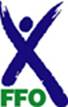 [Speaker Notes: Involvering
Kommunikasjonsstrategi – prosessinvolvering - informasjon]
Kultur
Ønsket situasjon
Nåsituasjon
Misforståelse
Usikkerhet
Andre motiver
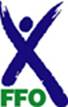 Misunnelse
KMM
Mistenk-somhet
Oppdraget
Gjennomføre en organisasjons- og kulturprosess for å gjøre FFO mer effektiv, slagkraftig og involverende. 
Utvikle og vedta en strategi for FFOs arbeid fremover – både nasjonalt og lokalt. Strategien skal ha et 5-årsperspektiv. 
Fylkessekretærene skal ansettes nasjonalt innen 1.1.2018
[Speaker Notes: FFOs Kongress vedtok i 2015 oppstart av en større organisasjons- og strategiutviklingsprosess gjennom to sentrale prinsippvedtak:
1) Kongressen vedtok i sak K15-010.01A at fylkessekretærene innen 1.januar 2018 skulle tilsettes nasjonalt, under forutsetning av at dette lar seg gjøre økonomisk, juridisk og organisatorisk. Utredningen knyttes til prosessen med å videreutvikle FFO. Saken kommer opp til endelig avgjørelse under kongressen 2017 
2) Kongressen vedtok også i sak K15-09.01A at Hovedstyret i kommende periode skulle arbeide spesielt med å utvikle FFO. Hovedstyret fikk i oppgave i å oppnevne en referansegruppe med representanter fra både små, større og store medlemsorganisasjoner og fylkes- og kommune-FFO. Samtidig som at både medlemsorganisasjonene og fylkesleddene skulle inviteres til seminarer for å diskutere problemstillinger knyttet til utviklingsarbeidet. Hovedstyret skal rapportere om denne prosessen til FFOs Kongress 2017.
Hovedstyret har besluttet at disse to vedtakene sees i sammenheng og kobles sammen i et felles organisasjonsutviklingsprosjekt som vil ha som mål å etablere en strategisk plan for FFO, samt å gjennomføre de nødvendige organisatoriske endringer som en vedtatt strategisk plan forutsetter. I dette vil en nasjonal tilsetting av fylkessekretærene være et fastlagt mål.
 
I sak K15-009.01A ble det det gitt følgende vurdering: 
”FFO vil gjennomføre en organisasjons- og kulturprosess for å gjøre paraplyorganisasjonen mer effektiv, slagkraftig og involverende.]